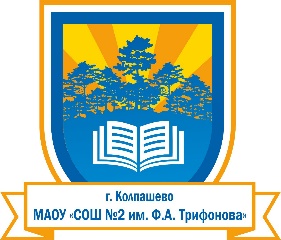 Муниципальное автономное общеобразовательное учреждение 
«Средняя общеобразовательная школа № 2 имени Героя Советского Союза 
Феоктиста Андреевича Трифонова» г. Колпашево
Школьный музей- территория сотворчества учащихся, педагогов и родителей
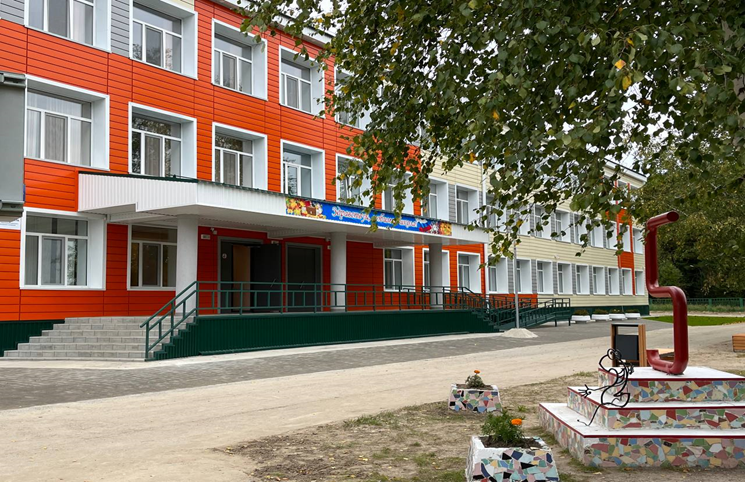 Сорокина Ольга Анатольевна,
директор школы
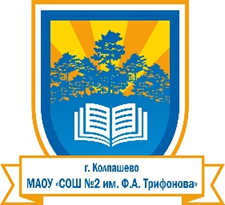 Проект «Школа Минпросвещения России»
ключевое направление: ТВОРЧЕСТВО
1. Школа полного дня: внеурочная деятельность и дополнительное образование
2. Система конкурсов, фестивалей, олимпиад, конференций
3. «Большая перемена»
4. Школьный хор
5. Школьный театр
6. Школьный музыкальный коллектив
7. Школьный пресс-центр (телевидение, газета, журнал)
8. Школьный музей и музейная педагогика
2
СЛАЙД 2
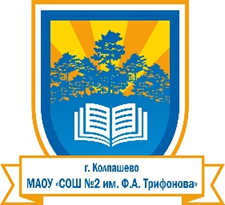 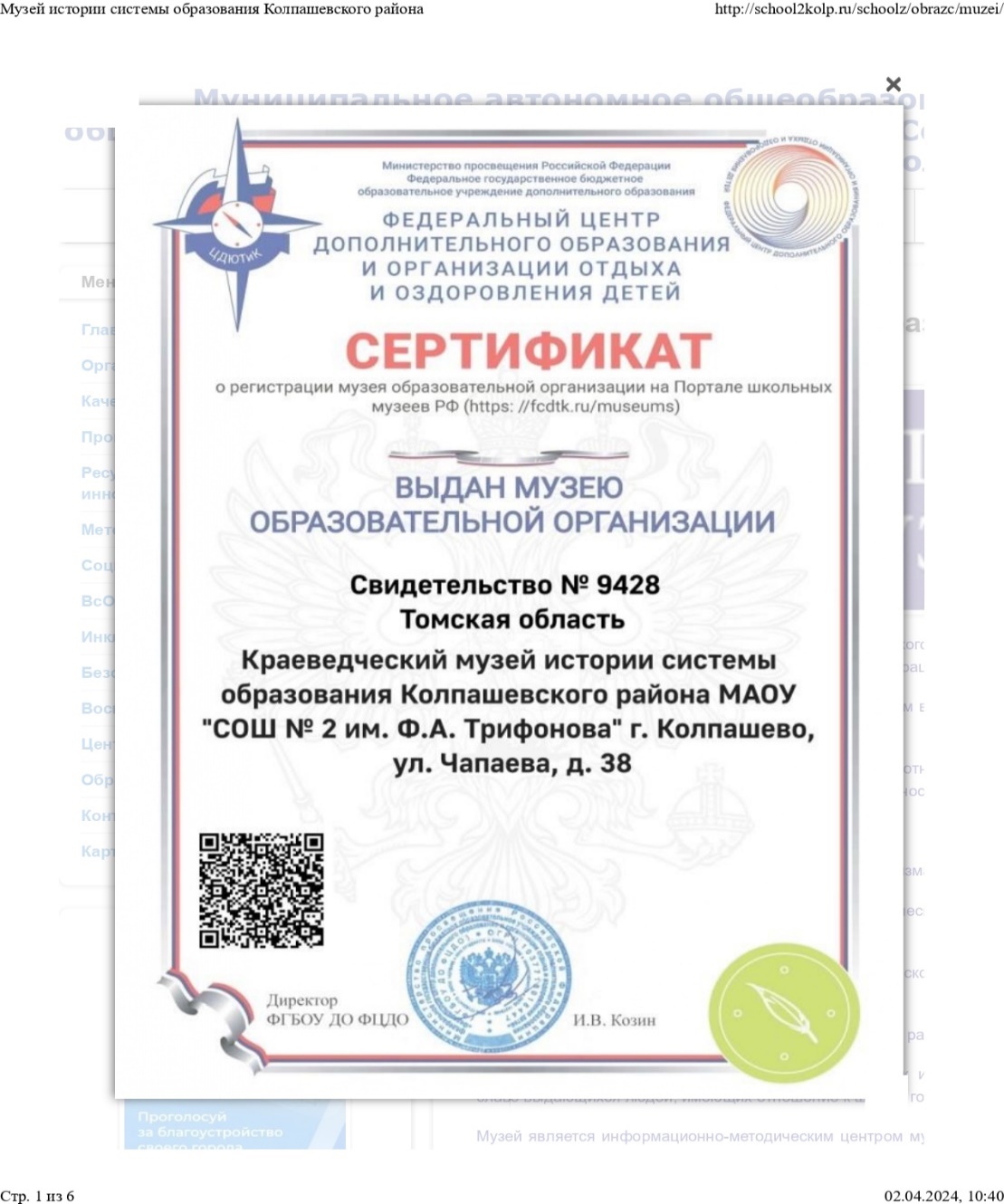 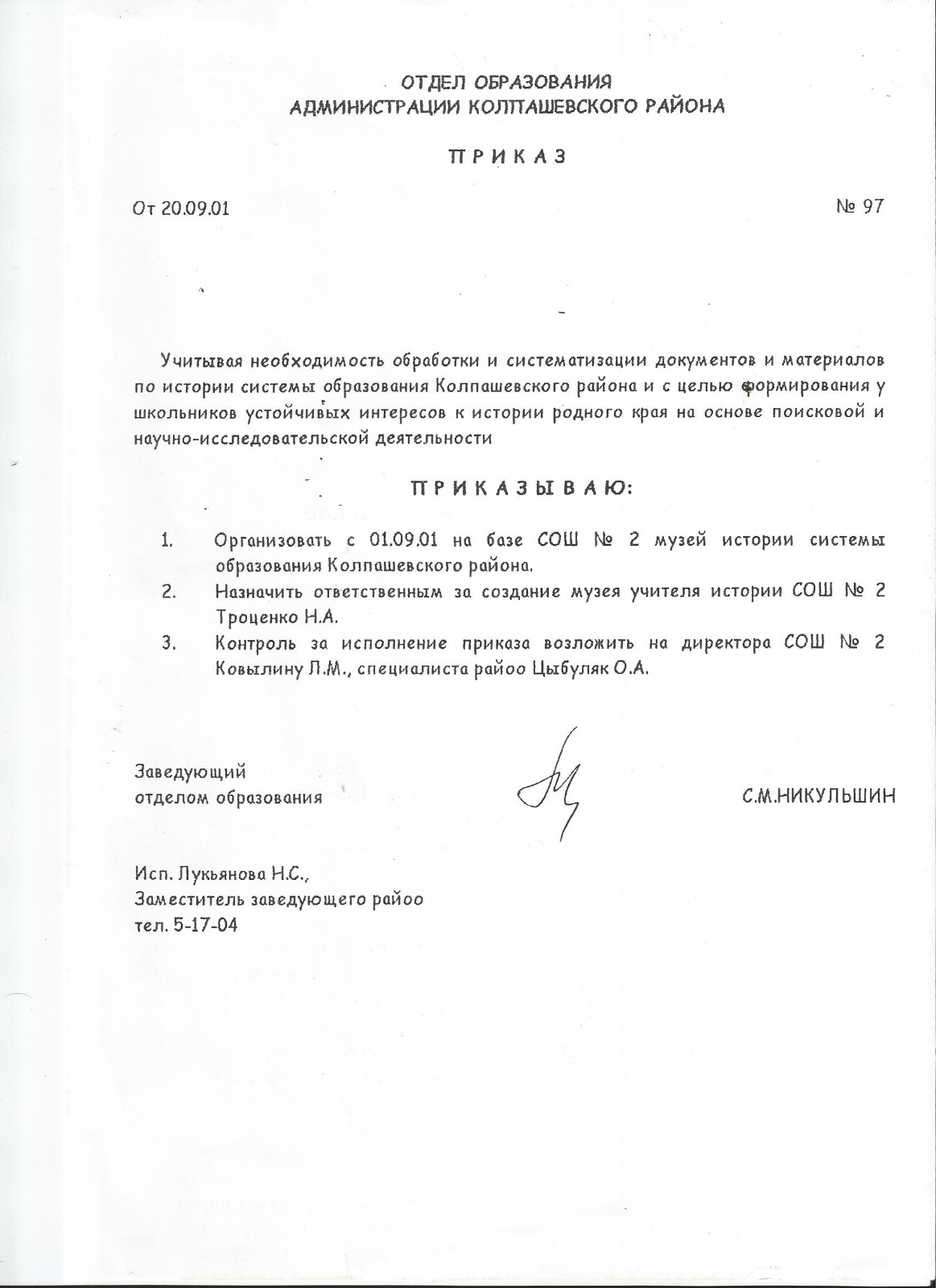 3
СЛАЙД 3
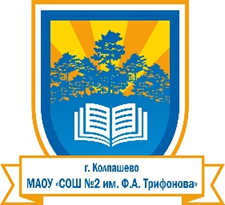 Концепция школьного музея: формирование ценностного отношения обучающихся к культурно-историческому наследию через включенность в различные виды деятельности и эффективное использование его предметно-пространственной среды
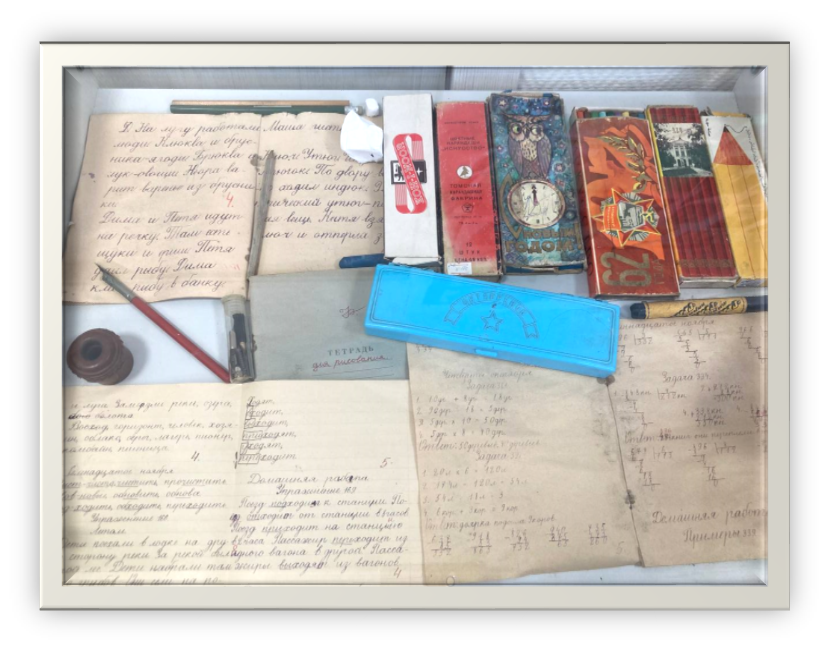 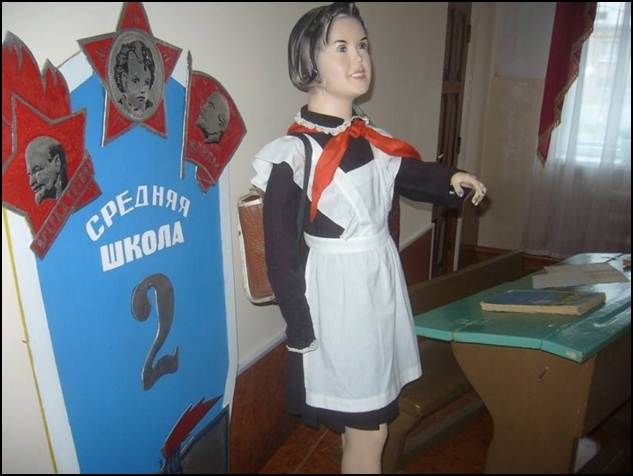 4
СЛАЙД 4
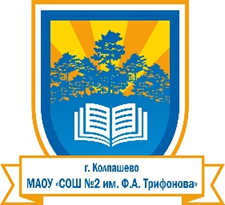 Галерея выпускников с 1967 года - 56 лет школьной истории!
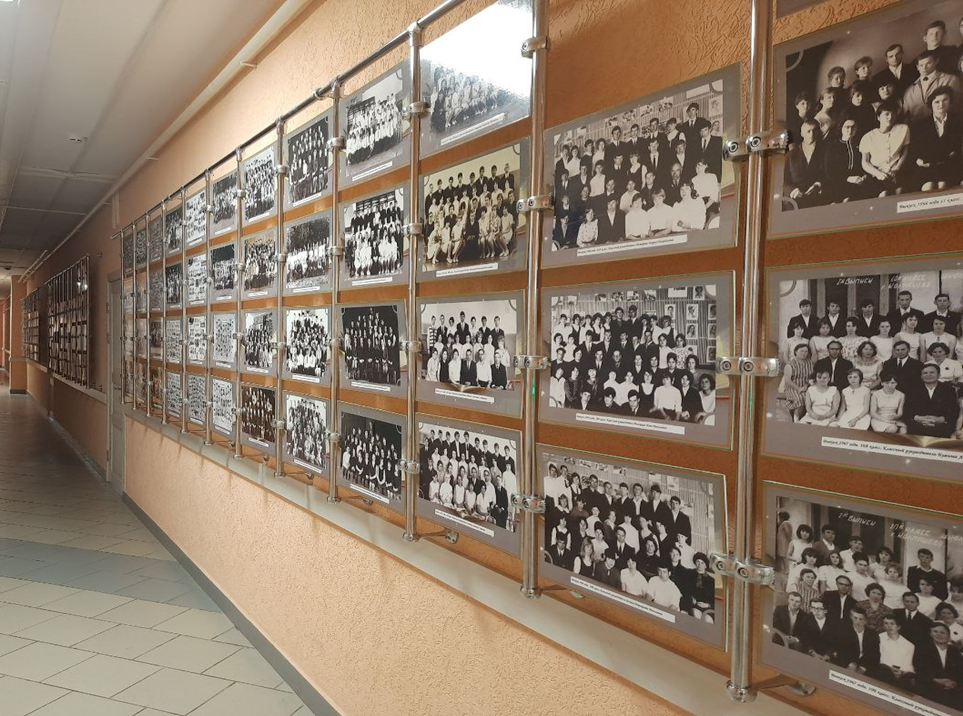 5
СЛАЙД 5
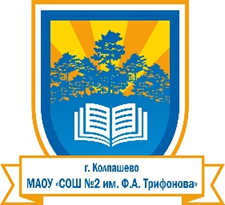 Музей – центр патриотического и гражданского воспитания школы
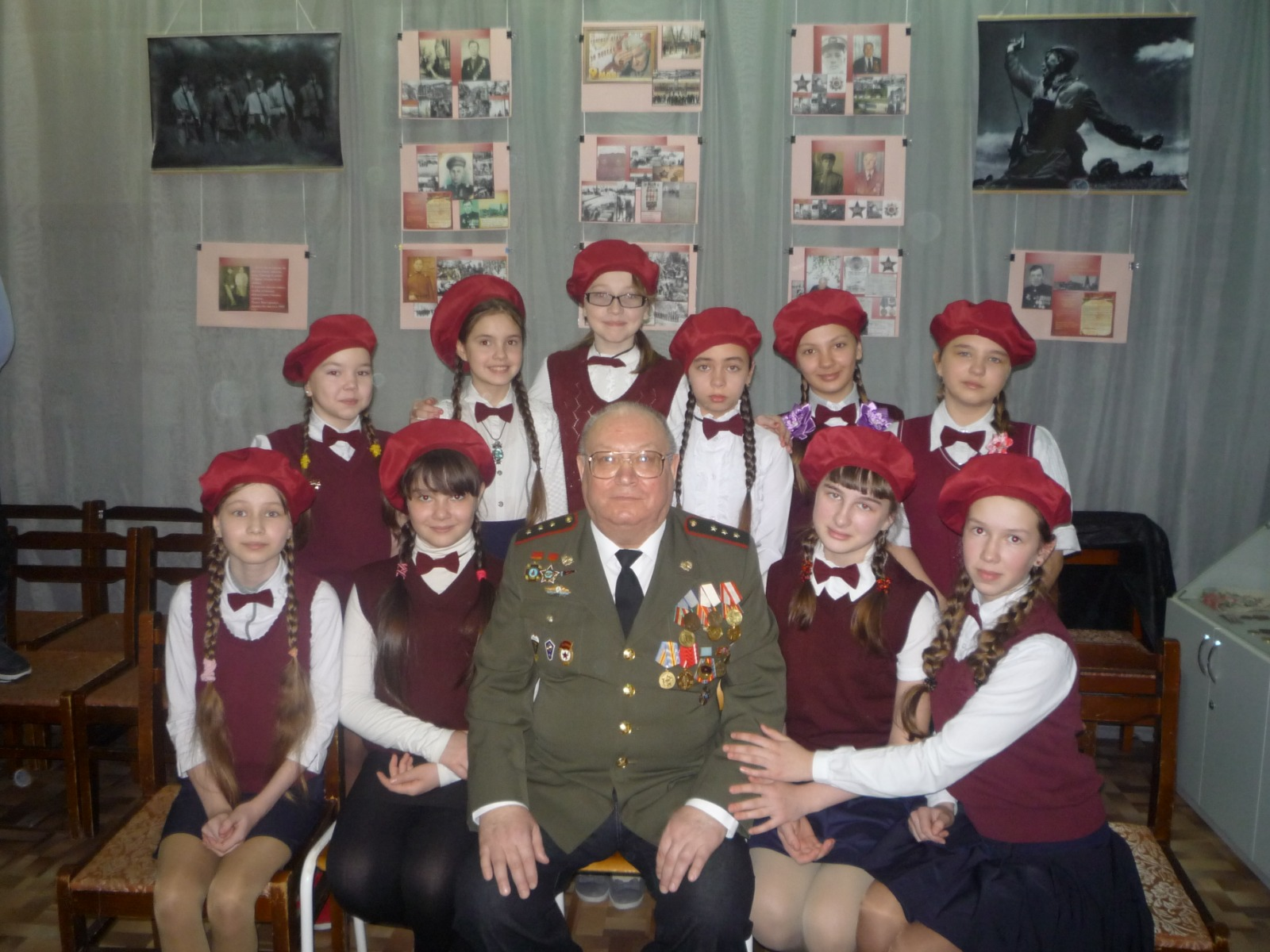 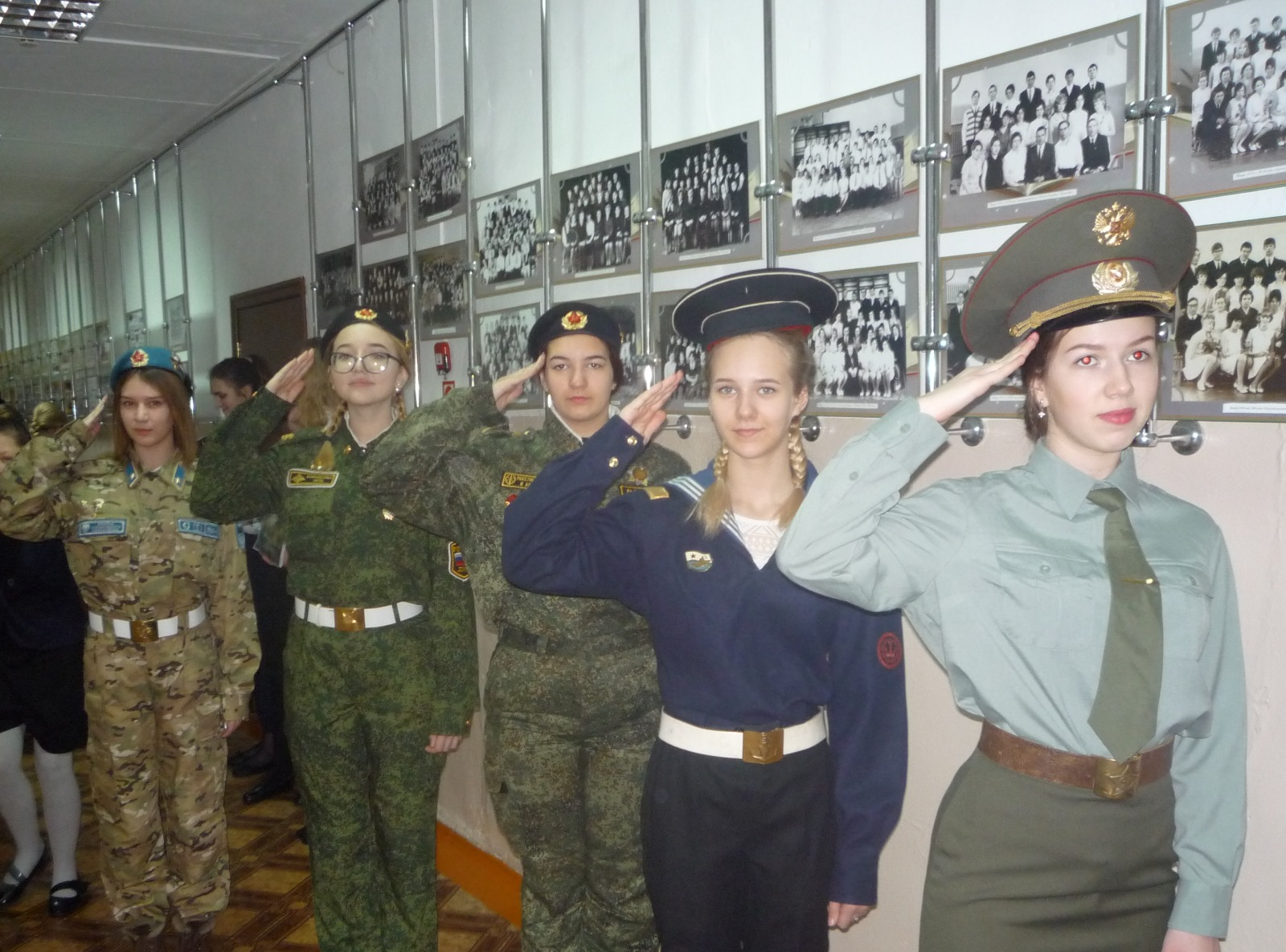 6
СЛАЙД 6
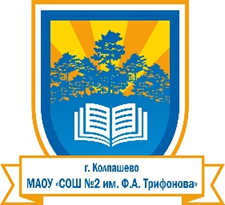 Музей – точка притяжения и совместной деятельности
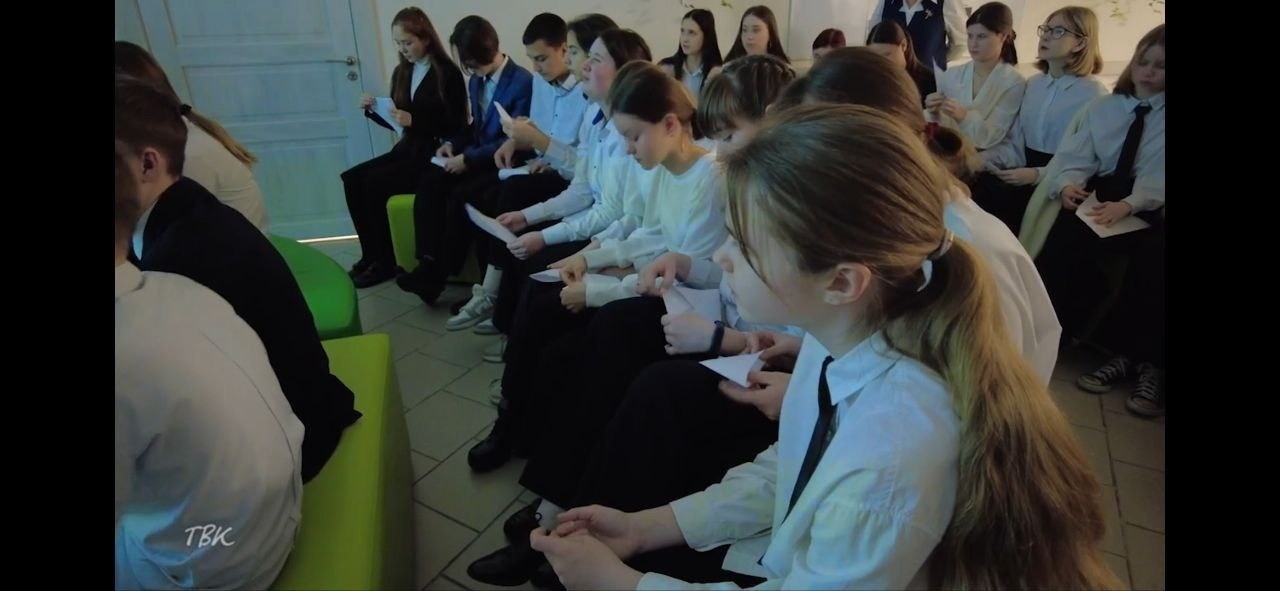 7
СЛАЙД 7
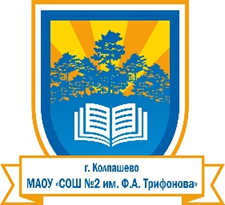 Место встречи выпускников – школьный музей!
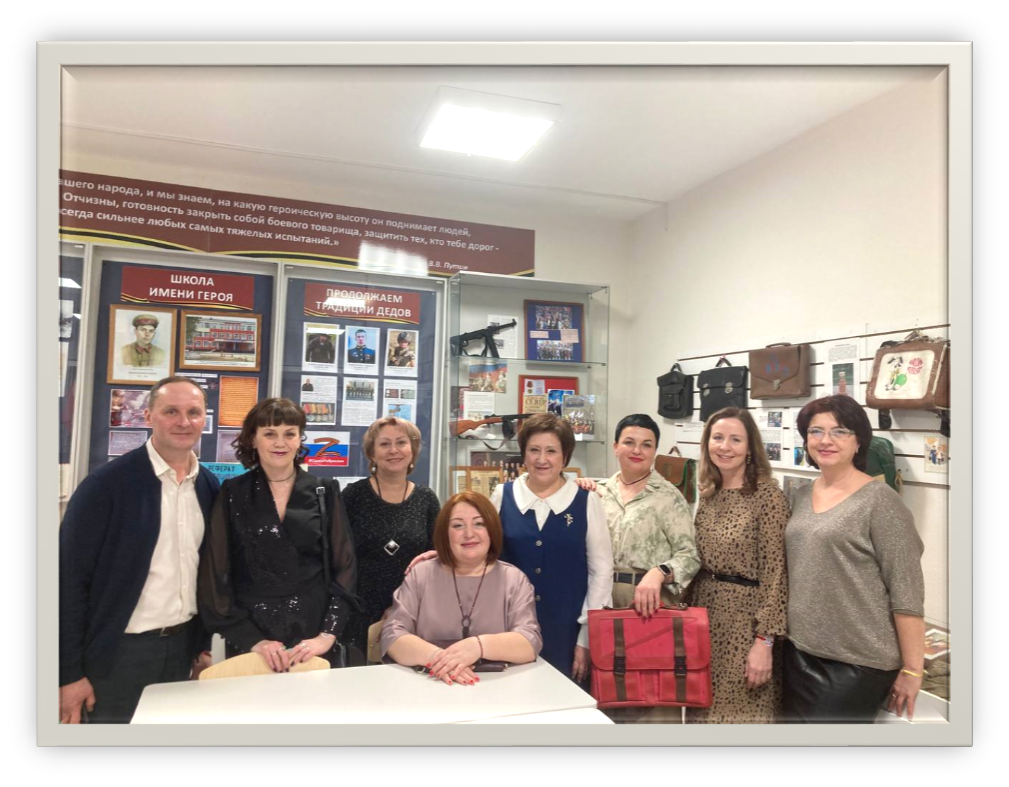 2017 год
2024 год
8
СЛАЙД 8
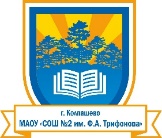 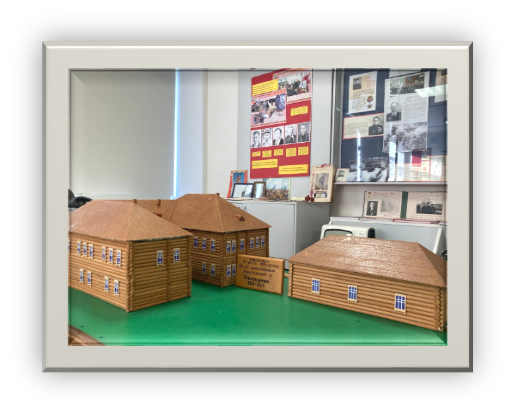 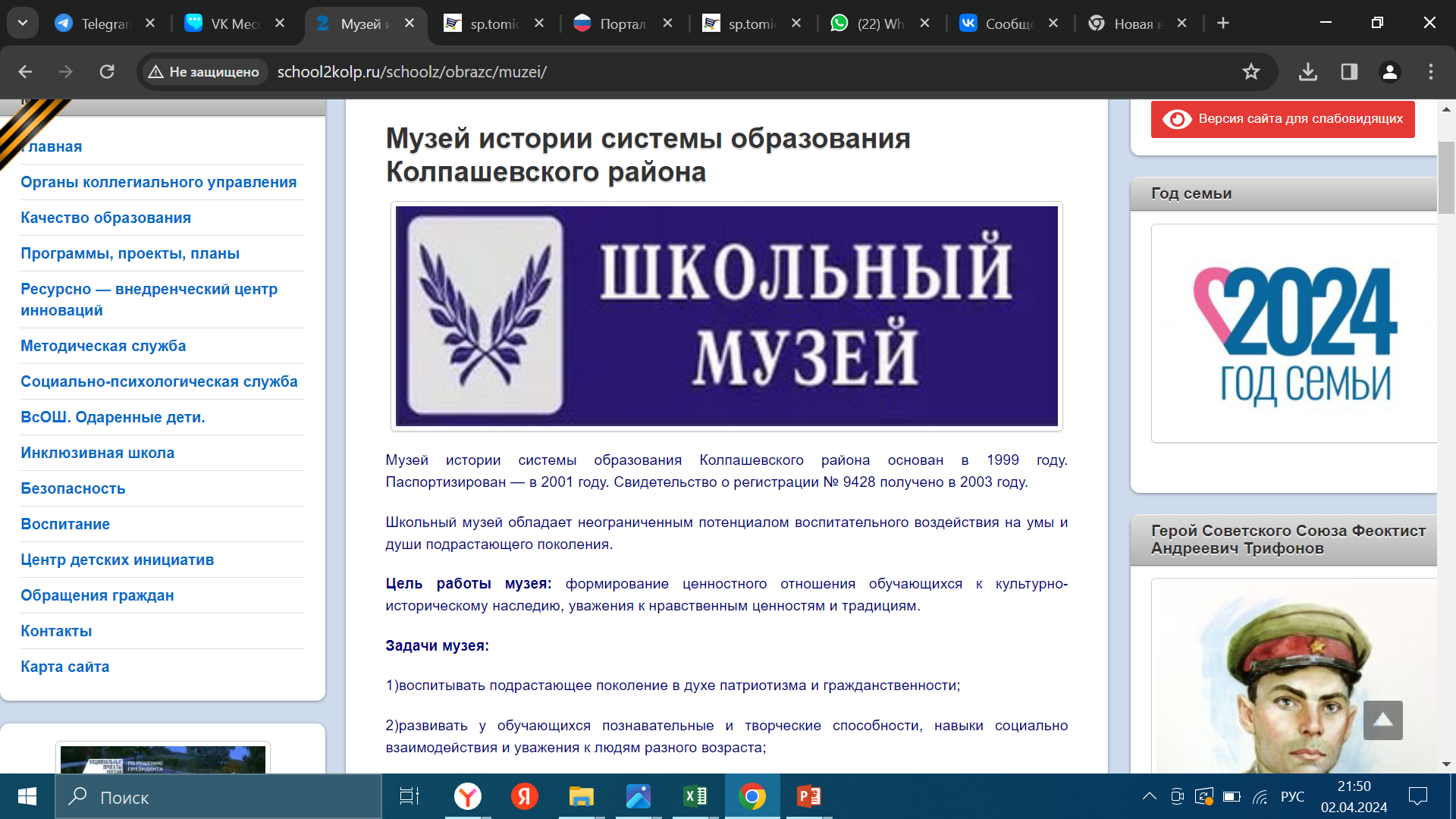 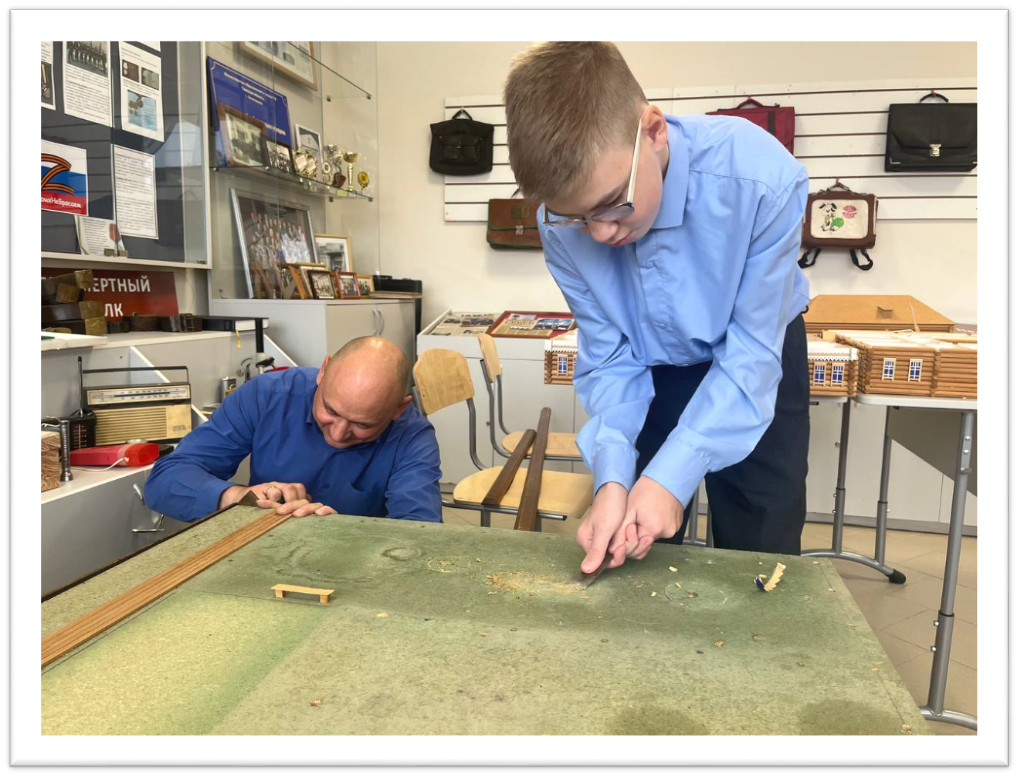 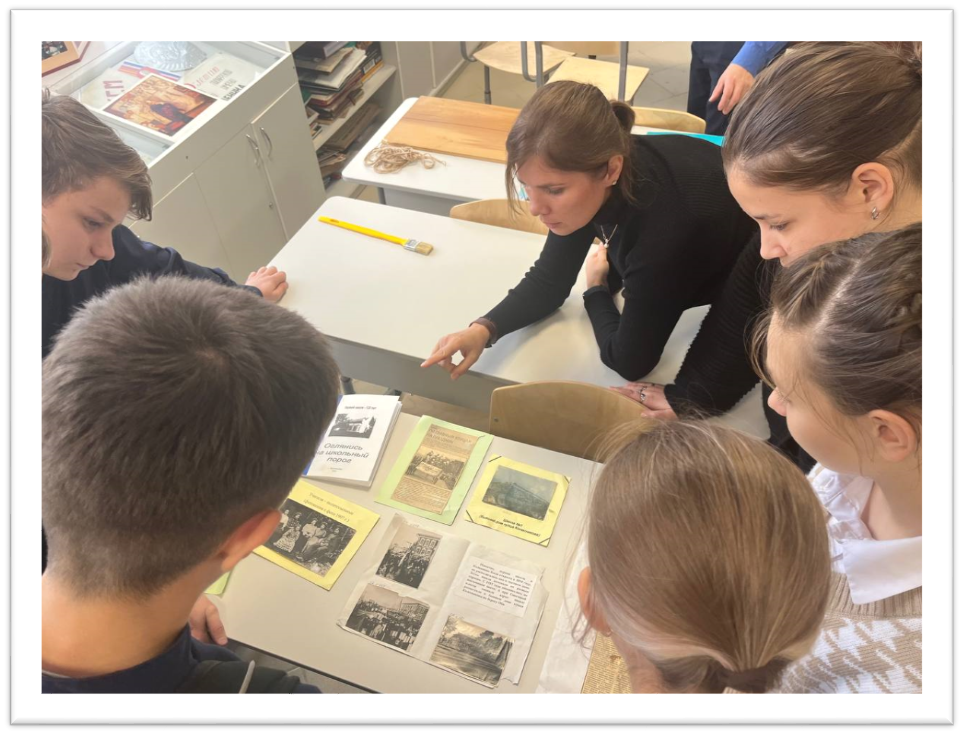 9
СЛАЙД 9
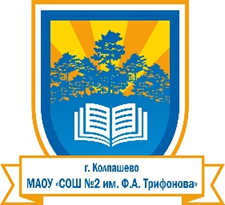 Творческий продукт деятельности музея и всего школьного сообщества!
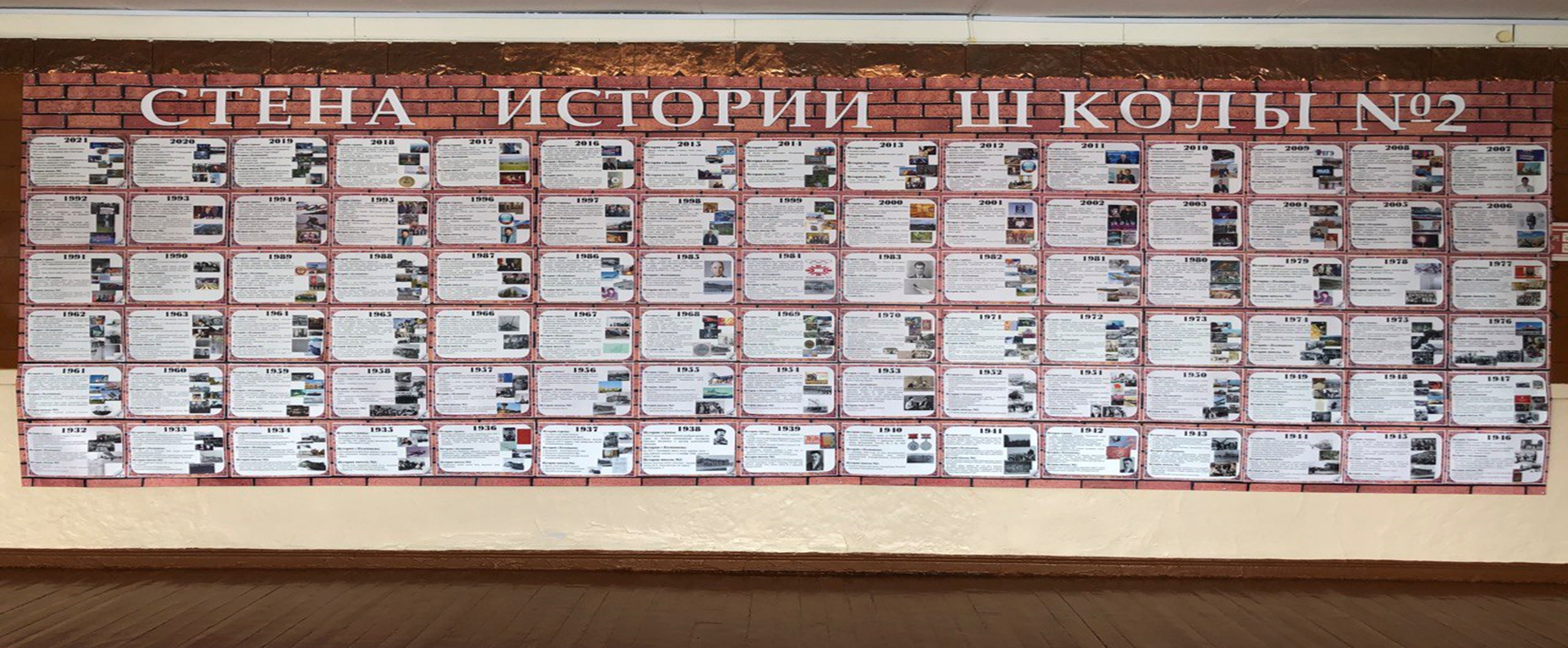 Ре
Сертификат
10
СЛАЙД 10
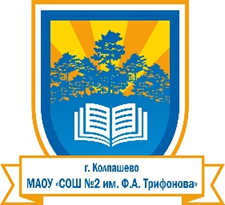 Наши выпускники- участники СВО! Гордимся! Ждем!
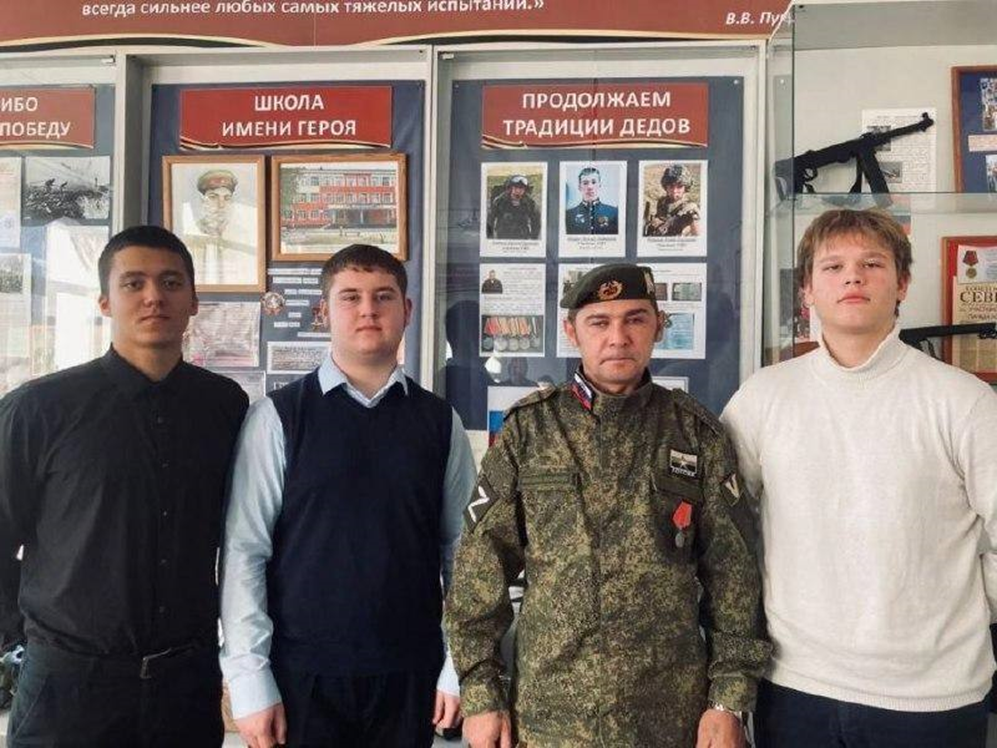 11
СЛАЙД 11
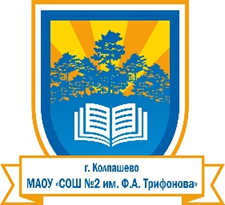 Поисково-исследовательская деятельность школьного музея
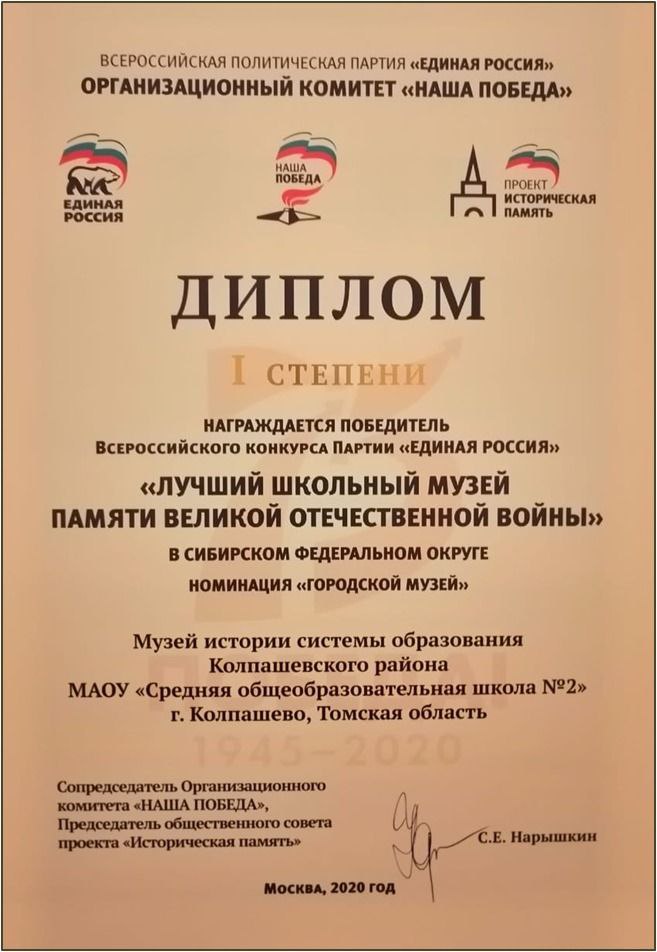 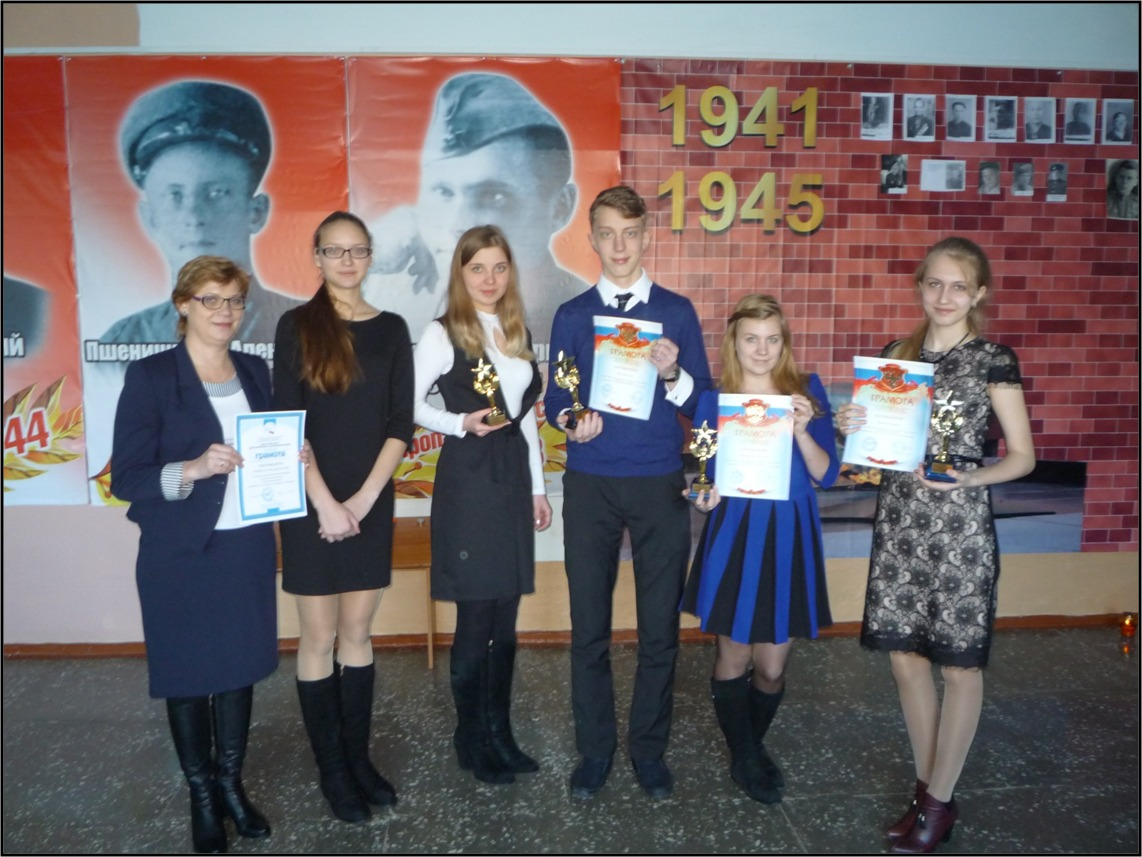 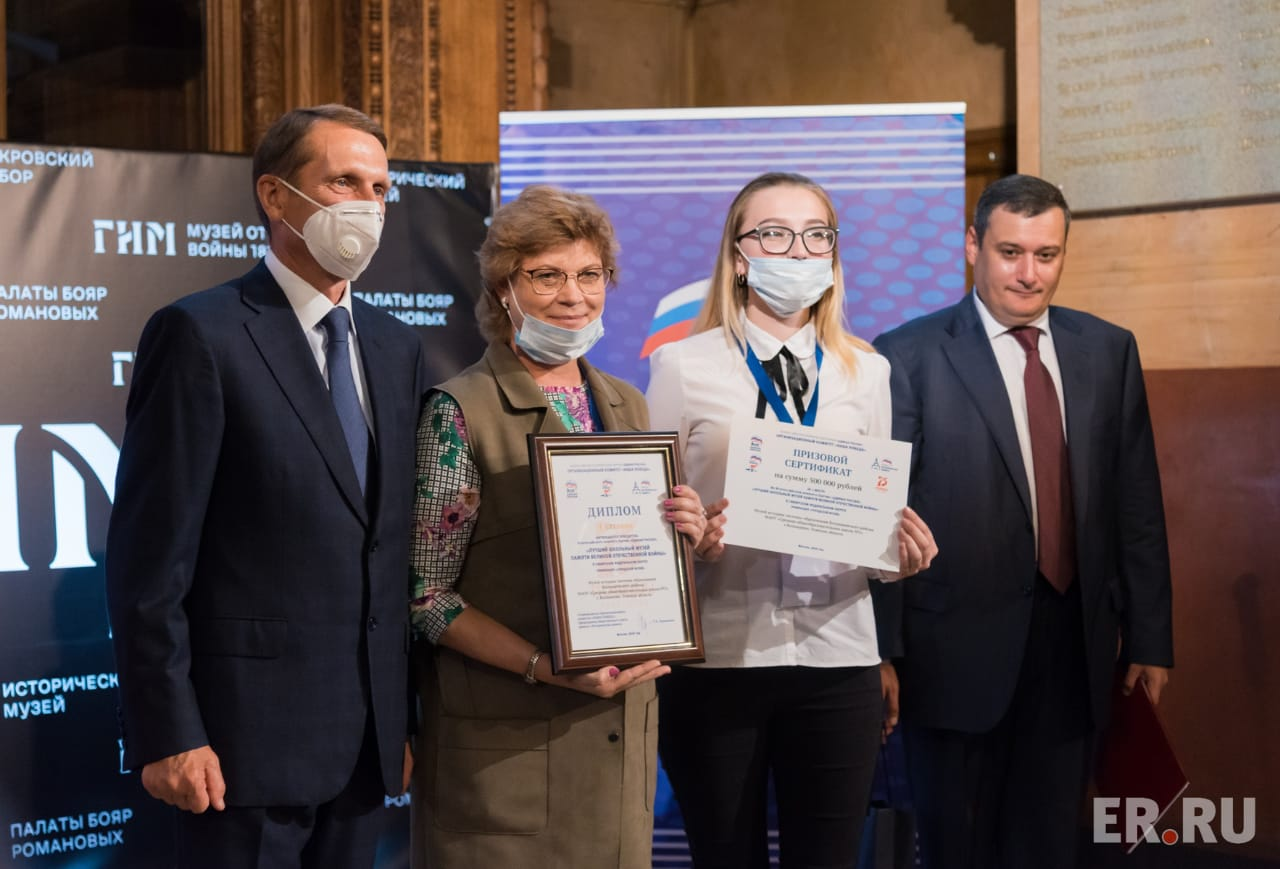 Сертификат
12
СЛАЙД 12
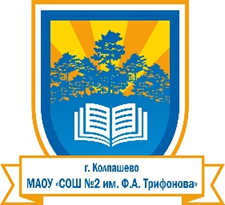 Наша школа носит имя Героя Советского Союза!
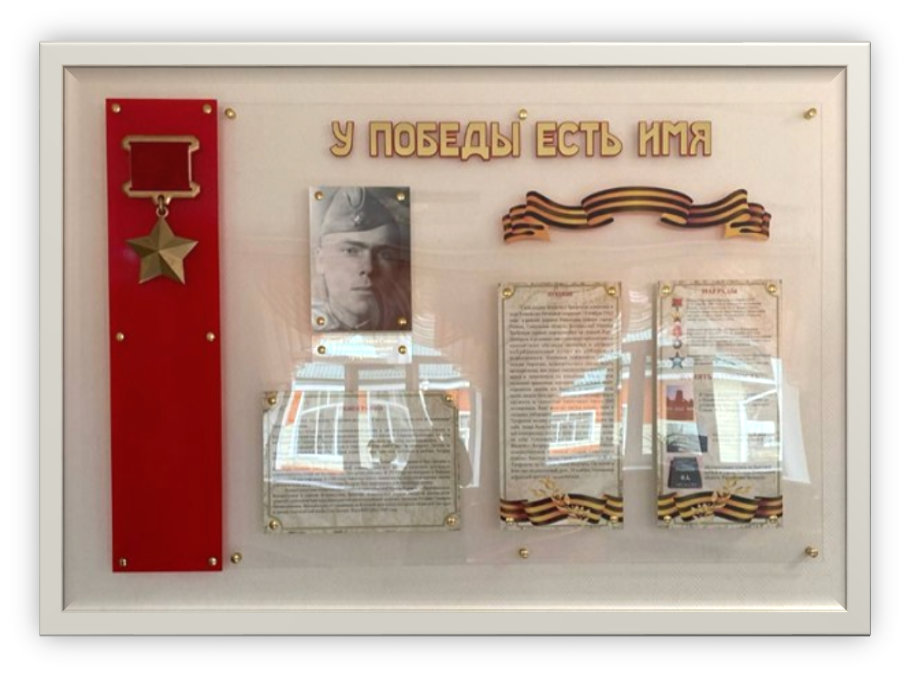 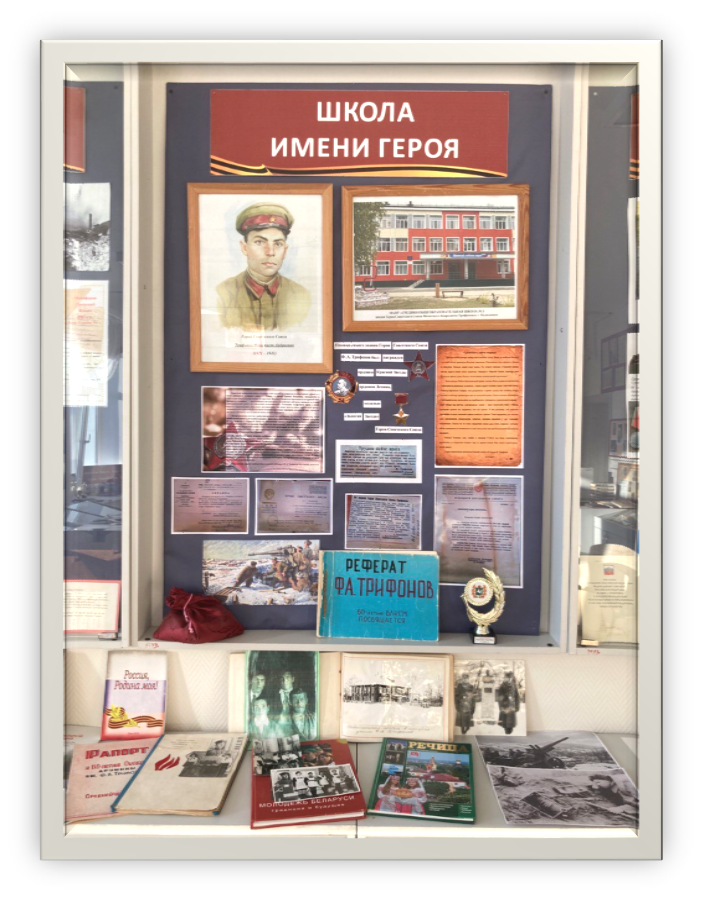 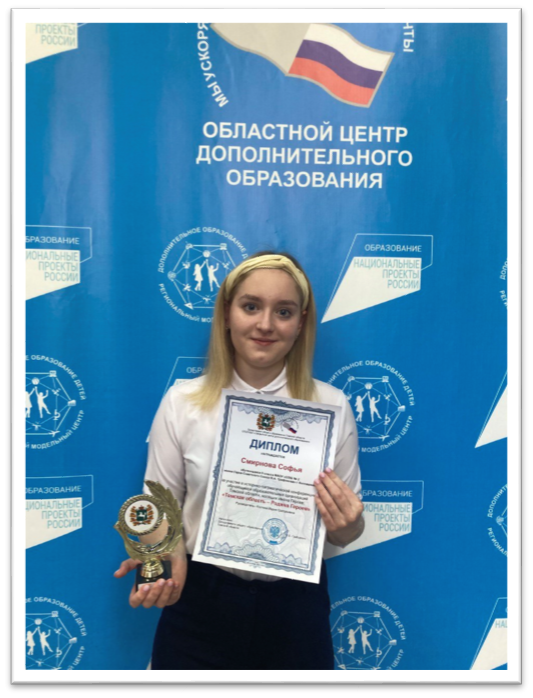 13
СЛАЙД 13
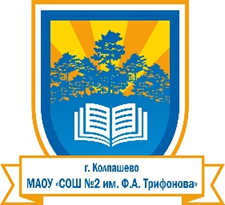 Образовательное сотрудничество
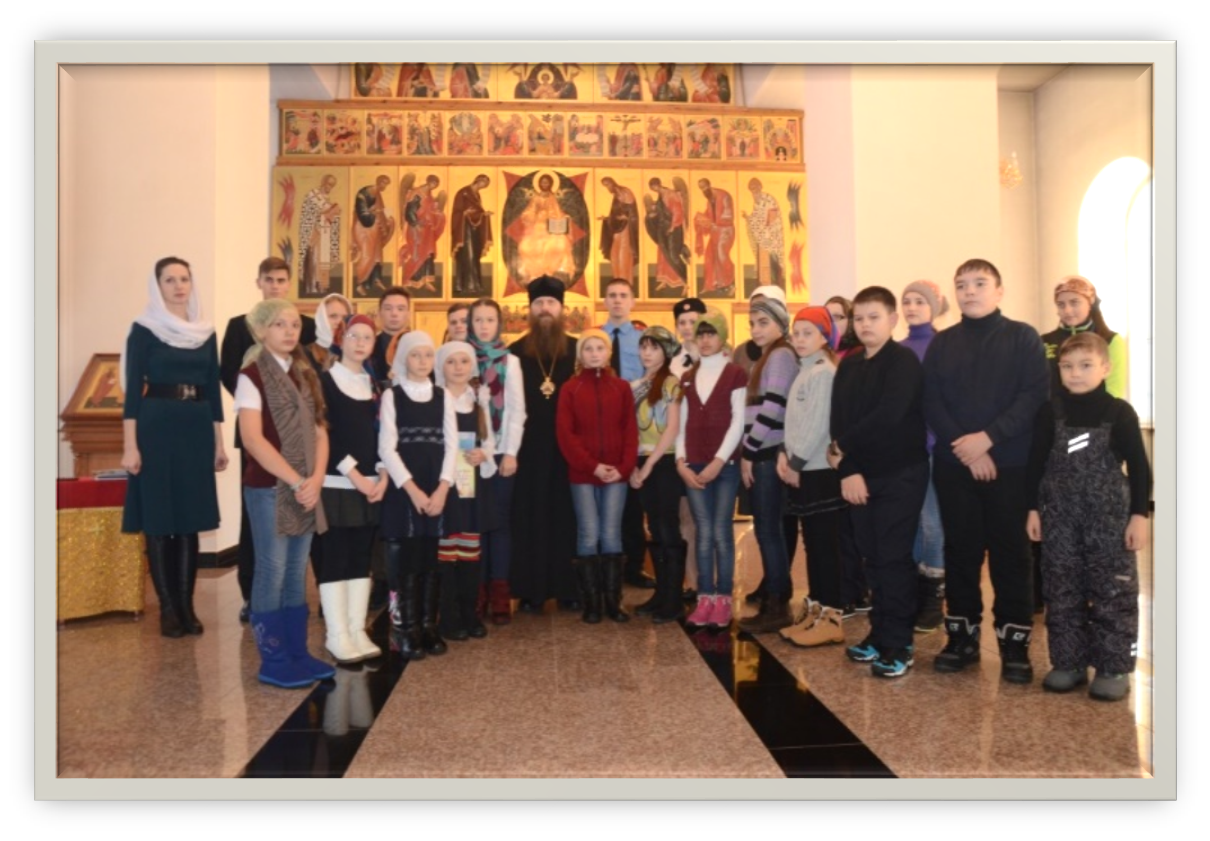 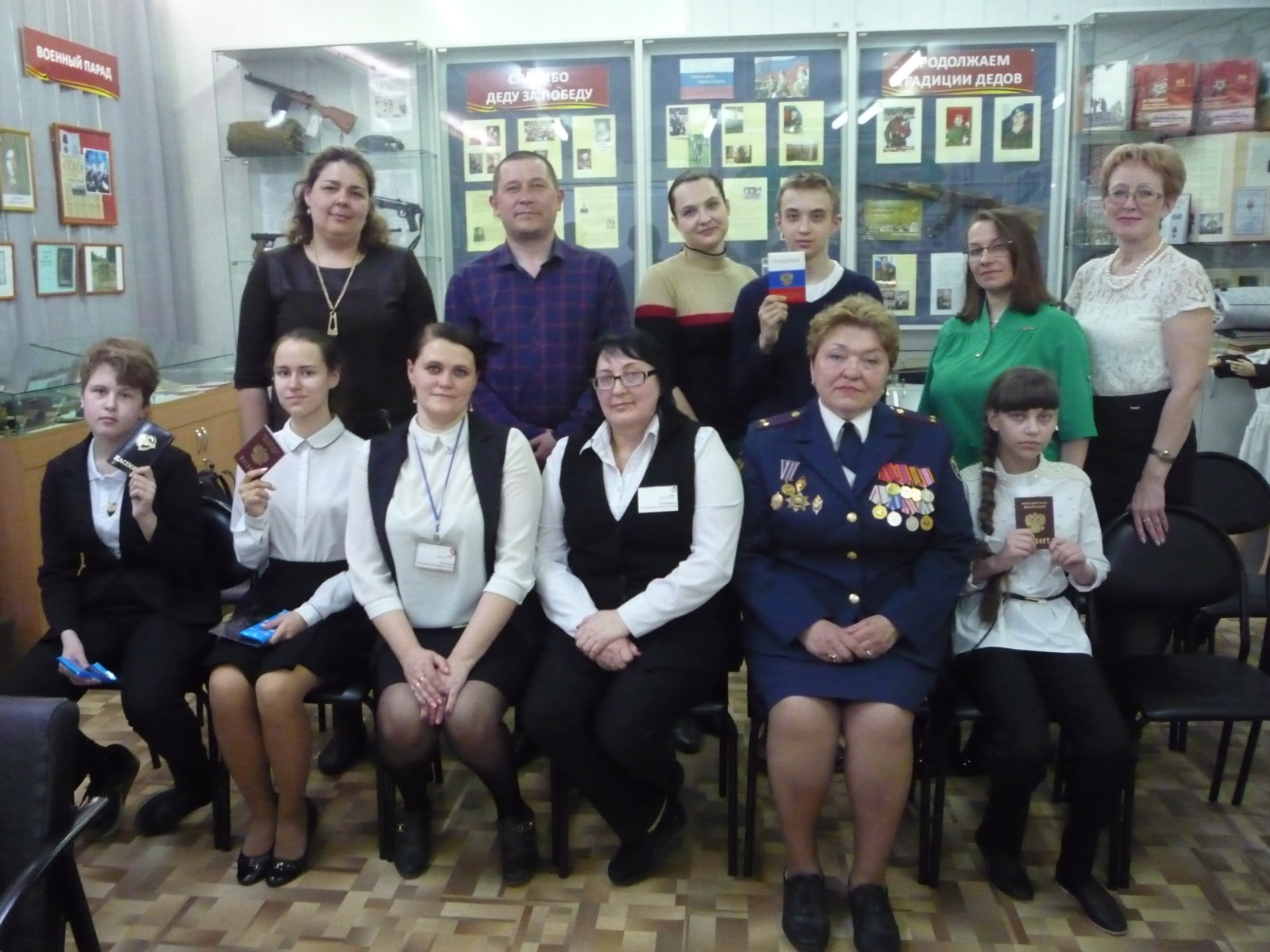 14
СЛАЙД 14
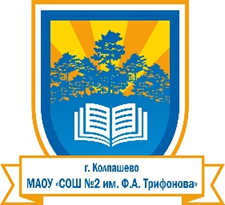 Школьный музей – новые горизонты!
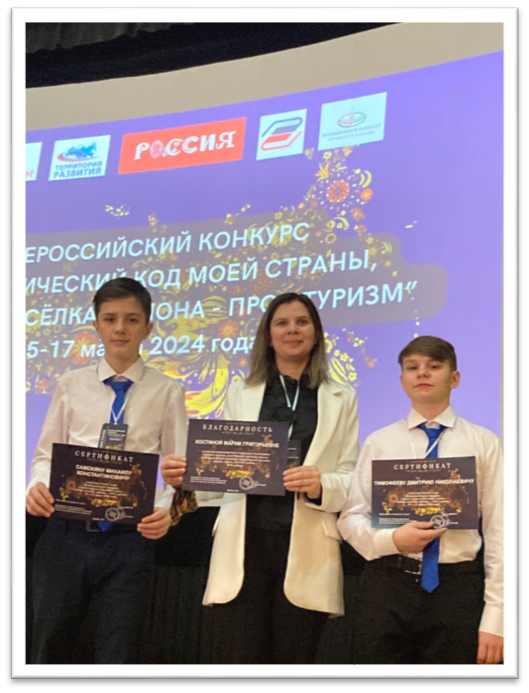 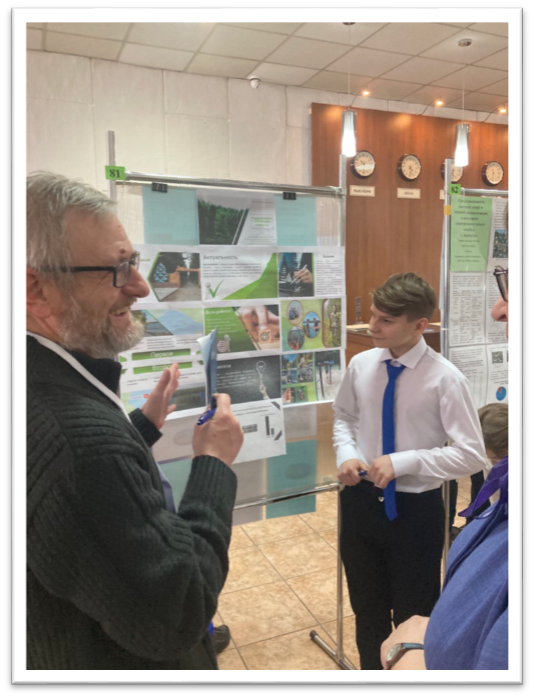 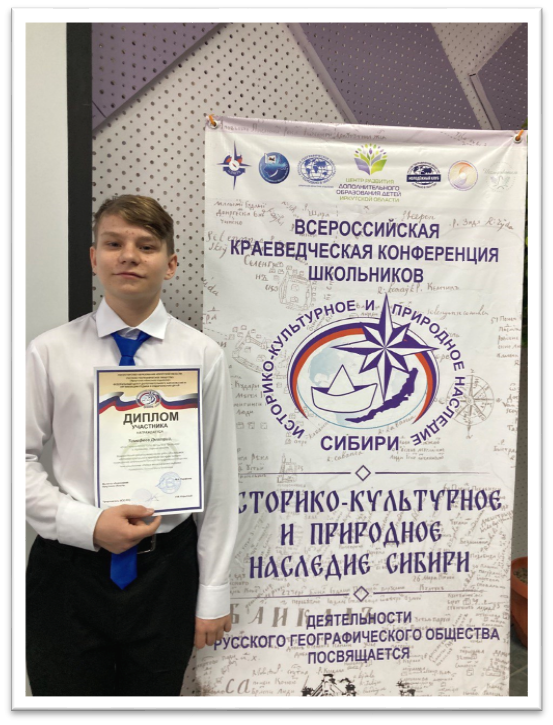 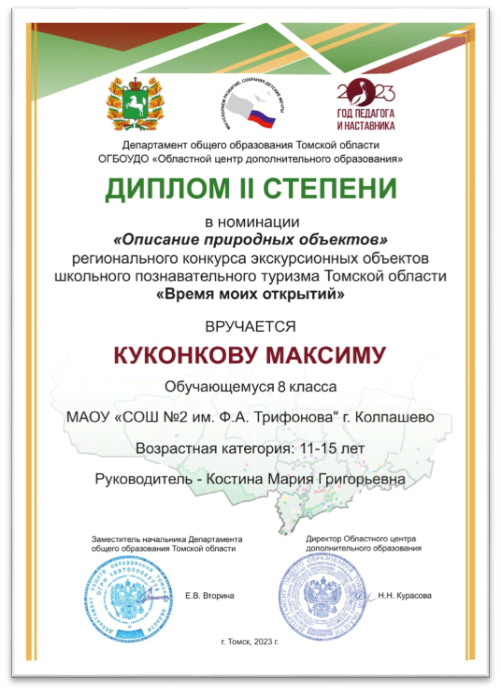 15
СЛАЙД 15
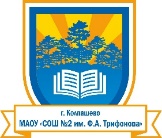 Большинство задач решаются удивительно просто:
надо делать вместе!
16
СЛАЙД 16
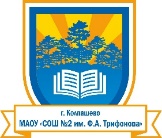 СПАСИБО ЗА ВСТРЕЧУ!

ВСЕМ ЭНЕРГИИ И ВДОХНОВЕНИЯ!
17
СЛАЙД 17